ECE 6341
Spring 2016
Prof. David R. Jackson
ECE Dept.
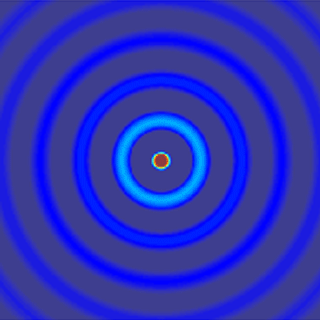 Notes 27
1
Scattering by Sphere
z
PEC sphere
y
x
PW
2
Scattering by Sphere (cont.)
where
3
Scattering by Sphere (cont.)
Let
where
Examine the field components to determine the boundary conditions.
4
Scattering by Sphere (cont.)
For example,
5
Scattering by Sphere (cont.)
Hence
6
Scattering by Sphere (cont.)
The exact solution to scattering by spherical particles is called the Mie† series solution (first published in 1908).
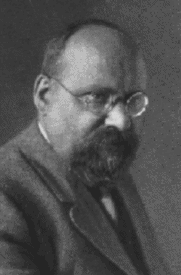 † Gustav Adolf Feodor Wilhelm Ludwig Mie (Sept. 29, 1869 – Feb. 13, 1957) was a German physicist.

He was the first to publish the solution to scattering by a dielectric sphere.
He received a doctorate degree in mathematics at the age of 22.
http://en.wikipedia.org/wiki/Gustav_Mie
7
Scattering by Sphere (cont.)
From the TEr / TMr table:
Recall:
Hence, we have
8
Scattering by Sphere (cont.)
Similarly,
Recall:
Hence, we have
9
Scattering by Sphere (cont.)
Also,
Recall:
Hence, we have
10
Summary
Exact Scattered Field
11
Summary (cont.)
where
12
Note on Legendre Functions
The associated Legendre  functions can be calculated in terms of the regular Legendre functions, if we wish:
so
Harrington notation
And thus
Note: Recurrence formulas can be used to calculate the derivatives of the Legendre polynomials.
13
Far Field
In the far field we have
So we have
14
Far Field (cont.)
Exact Scattered Far Field
Note: We can ignore Er in the far field.
15
Backscattered Field
z
PEC
y
x
Incident
Scattered
From symmetry,
16
Backscattered Field (cont.)
PEC
y
y
x
z
Note: The backscattered field can be represented in different ways, depending on the angle   that is chosen.
Choose this one
or
17
Backscattered Field (cont.)
Set  = 0:
Next, use
so that
18
Backscattered Field (cont.)
We then have, letting   
We can also write this as
19
Backscattered Field (cont.)
Final Backscattered Far Field
20
Low-Frequency Approximation
Let
Keep the dominant term in the series, which is the n = 1 term
Please see the formulas for dn and en to verify that lower terms are more dominant.
21
Low-Frequency Backscattered Field
We thus have
where
22
Low-Frequency Backscattered Field (cont.)
Hence, we have
We next evaluate the coefficients e1 and d1 at low frequency.
23
Low-Frequency Backscattered Field (cont.)
Examine e1:
Recall that
so
24
Low-Frequency Backscattered Field (cont.)
Next, examine the Bessel function terms as x = ka  0:
25
Low-Frequency Backscattered Field (cont.)
Also
26
Low-Frequency Backscattered Field (cont.)
Hence
or
27
Low-Frequency Backscattered Field (cont.)
so
or
Hence
28
Low-Frequency Backscattered Field (cont.)
Examine d1:
As a shortcut, compare with what we just did for e1:
29
Low-Frequency Backscattered Field (cont.)
From the previous approximations for e1, we note that
Hence
Therefore
30
Low-Frequency Backscattered Field (cont.)
Recall:
and
The total backscattered field is then:
with
31
Low-Frequency Backscattered Field (cont.)
The total low-frequency backscattered field is then:
32
Low-Frequency Backscattered Field (cont.)
Final Low-frequency Backscattered Field
33
Echo Area (Radar Cross Section)
Monostatic RCS
z
Physical interpretation:
y
x
This is the radiated power of an isotropic radiating “black body” disk that absorbs all incident power.
Perfectly absorbing disk
34
Echo Area (Radar Cross Section) (cont.)
Simplifying, we have
35
Echo Area (Radar Cross Section) (cont.)
Final Result
For electrically small particles, there is a much stronger scattering from the particles as the size increases.
Scattering from small dielectric or metallic particles is called
 “Rayleigh scattering.”
36
Echo Area (Radar Cross Section) (cont.)
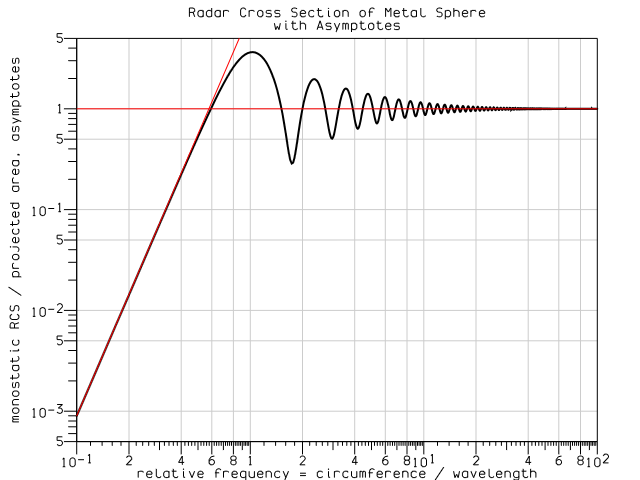 Resonances
High-frequency (geometrical optics) limit
Rayleigh scattering (low frequency)
http://en.wikipedia.org/wiki/Mie_scattering
37
Echo Area (Radar Cross Section) (cont.)
Result for Dielectric Sphere (derivation omitted)
Extra factor added
38
Dipole Moment of Particle
Dipole Approximation
The sphere acts as a small radiating dipole in the x direction (the direction of the incident electric field).
The dipole moment that is given by:
39
Rayleigh Scattering in the Sky
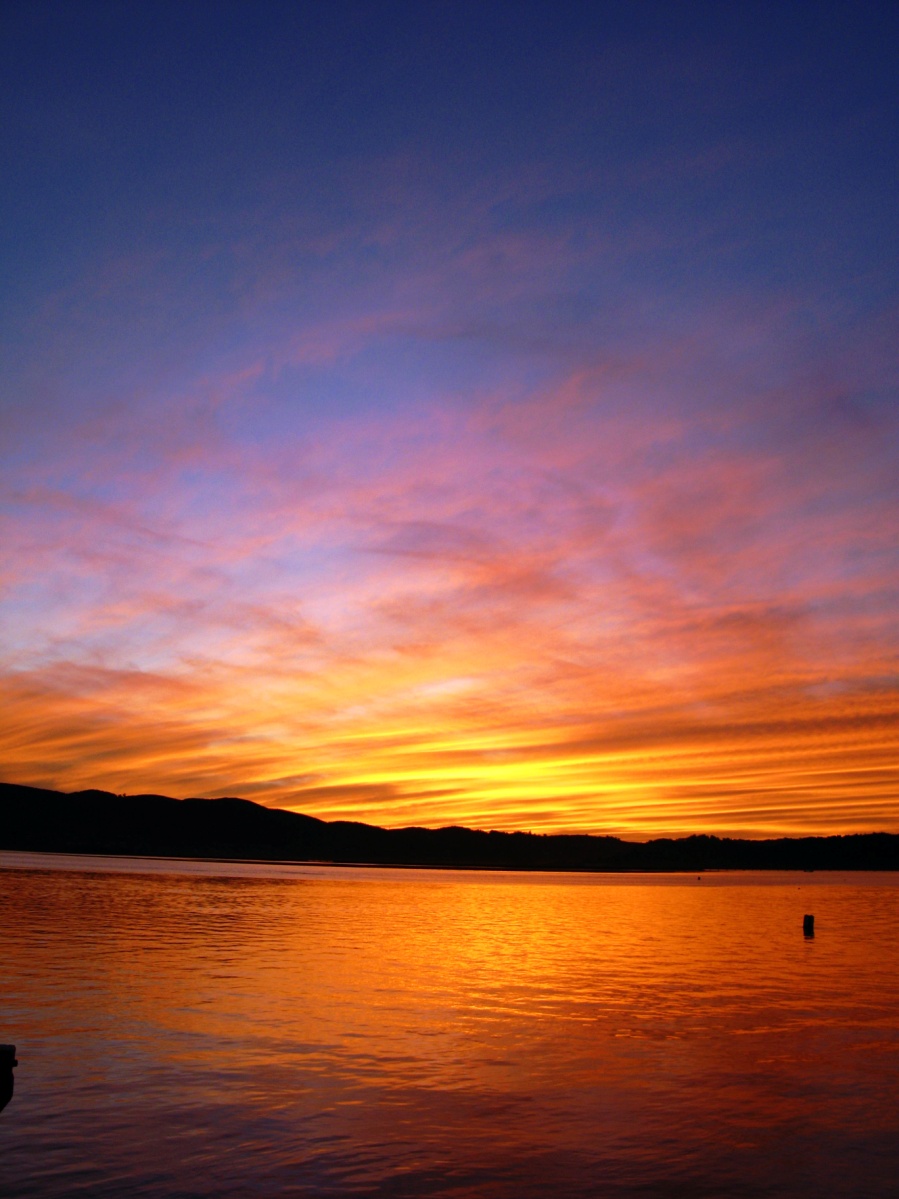 The change of sky color at sunset (red nearest the sun, blue furthest away) is caused by Rayleigh scattering from atmospheric gas particles which are much smaller than the wavelengths of visible light. The grey/white color of the clouds is caused by Mie scattering by water droplets which are of a comparable size to the wavelengths of visible light.
John Strutt (Lord Rayleigh), “On the transmission of light through an atmosphere containing small particles in suspension, and on the origin of the blue of the sky,” Philosophical Magazine, series 5, vol. 47, pp. 375-394, 1899.
http://en.wikipedia.org/wiki/Mie_scattering
40
Rayleigh Scattering in the Sky (cont.)
Rayleigh scattering is more evident after sunset. This picture was taken about one hour after sunset at a 500m altitude, looking at the horizon where the sun had set.
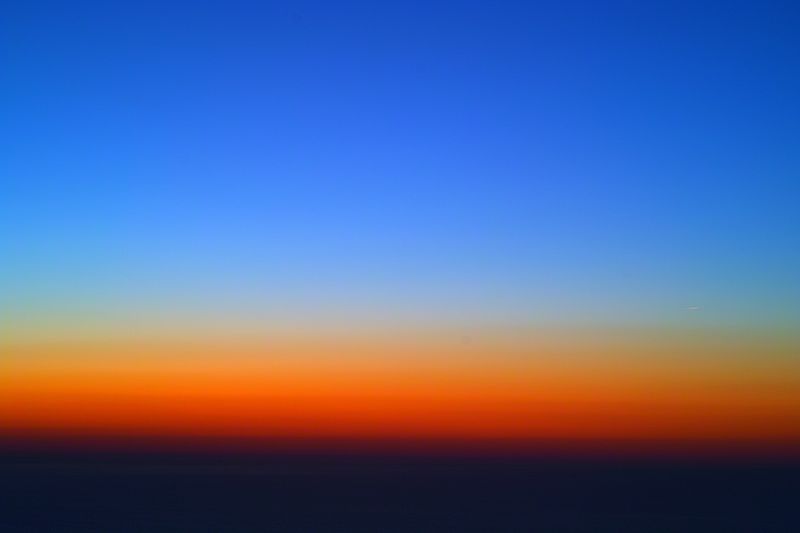 http://en.wikipedia.org/wiki/Rayleigh_scattering
41
Rayleigh Scattering in the Sky (cont.)
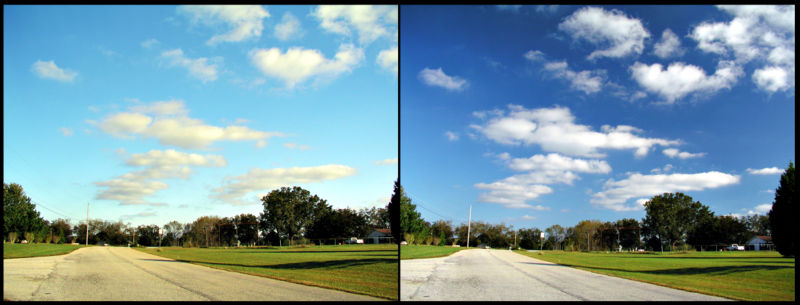 Scattered blue light is polarized. The picture on the right is shot through a polarizing filter which removes light that is linearly polarized in a specific direction
Note: When looking up at the sky at sunset or sunrise, the light scattered by the sky above you will be polarized in a north-south direction. (There is little radiated field from the dipole moment that is vertically polarized since you are looking at the axis of the dipole; therefore the horizontal (north-south) polarization dominates.)
http://en.wikipedia.org/wiki/Rayleigh_scattering
42